HMIS Office Hours
12/6/2023
Presenters
Name
Contact Information
Abby Burgess 
Project Manager
ICA 

Kate Bourne
Business Systems Analyst
Department of Social Services
Homeless Services Division

Kari Howell
Program Manager
Department of Social Services
Homeless Services Division

Staci Dewitt
Program Review Specialist
Department of Social Services
Homeless Services Division
Email: ss_hmissupport@co.slo.ca.us



Your Voice Matters! Have Questions or Concerns for us? Scan this QR code and submit it.
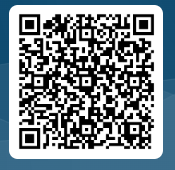 Agenda
Review of Data Quality Issues and Impact for Bell Data to Clarity Migration
Workflows to Correct Data Quality Issues in Bell Data
Next Steps and Timeline
Data Quality Review
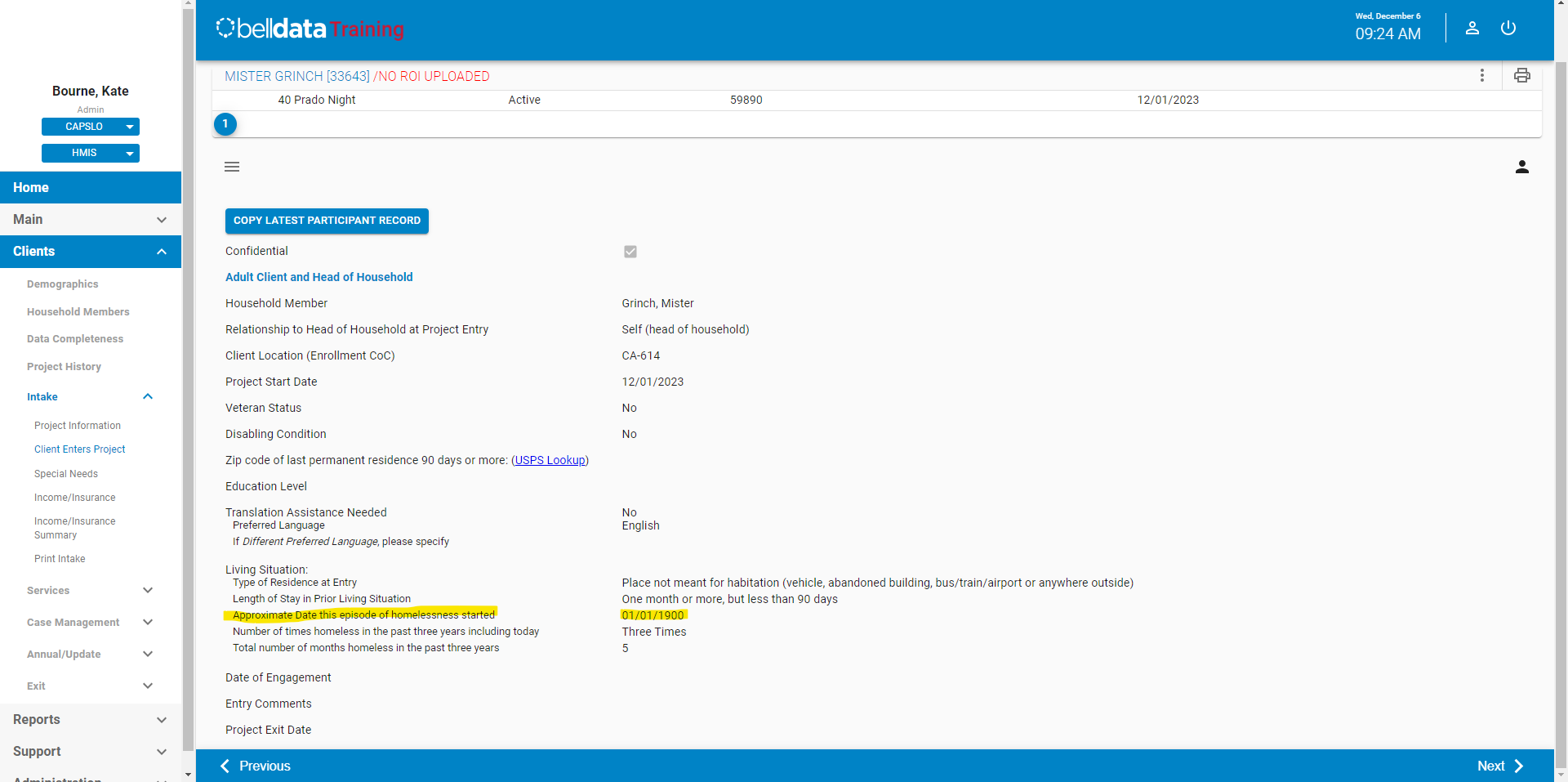 [Speaker Notes: Add in the risk of CES Data Migration]
Data Quality Review
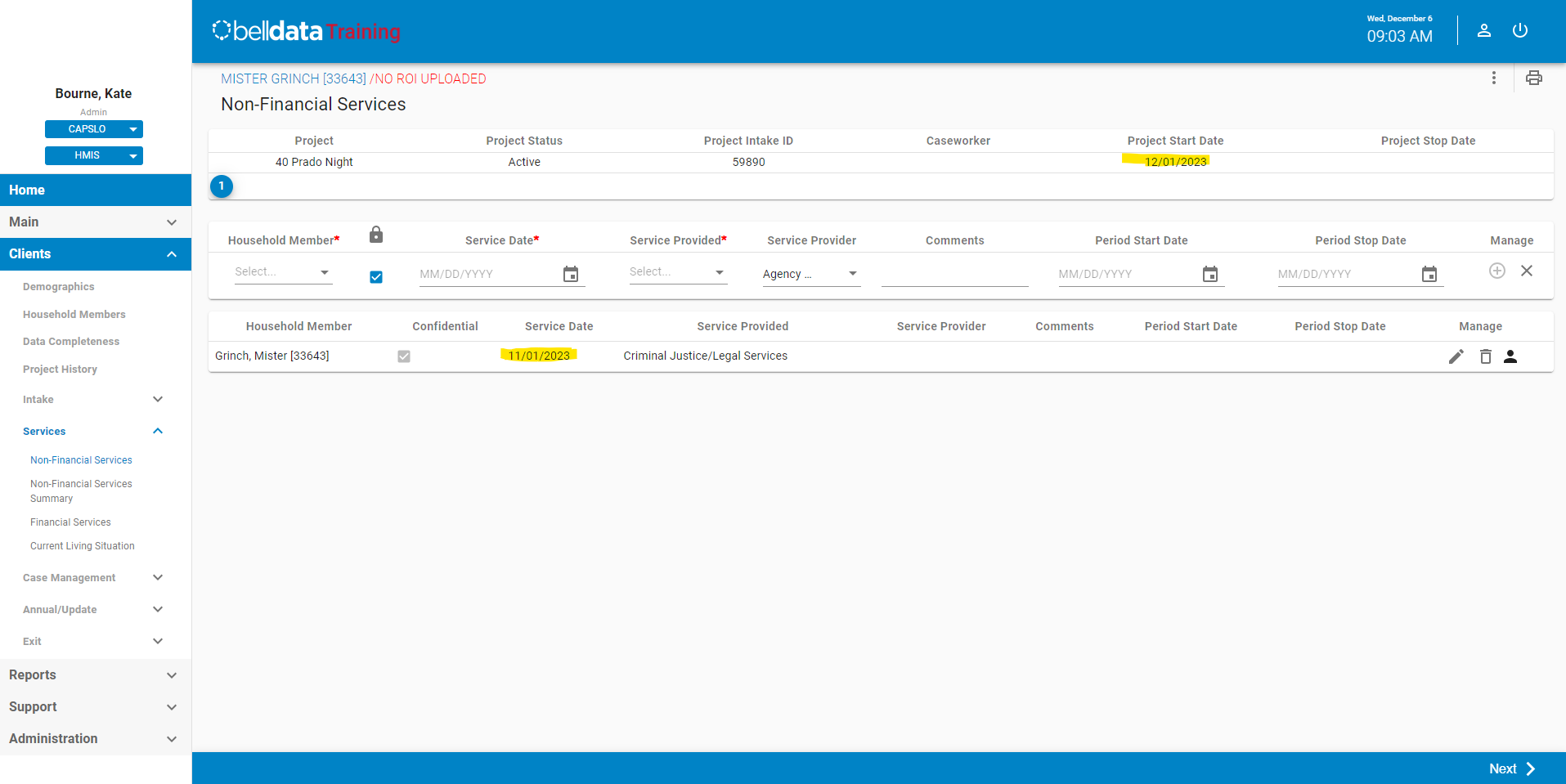 [Speaker Notes: Add in the risk of CES Data Migration]
Data Quality Review
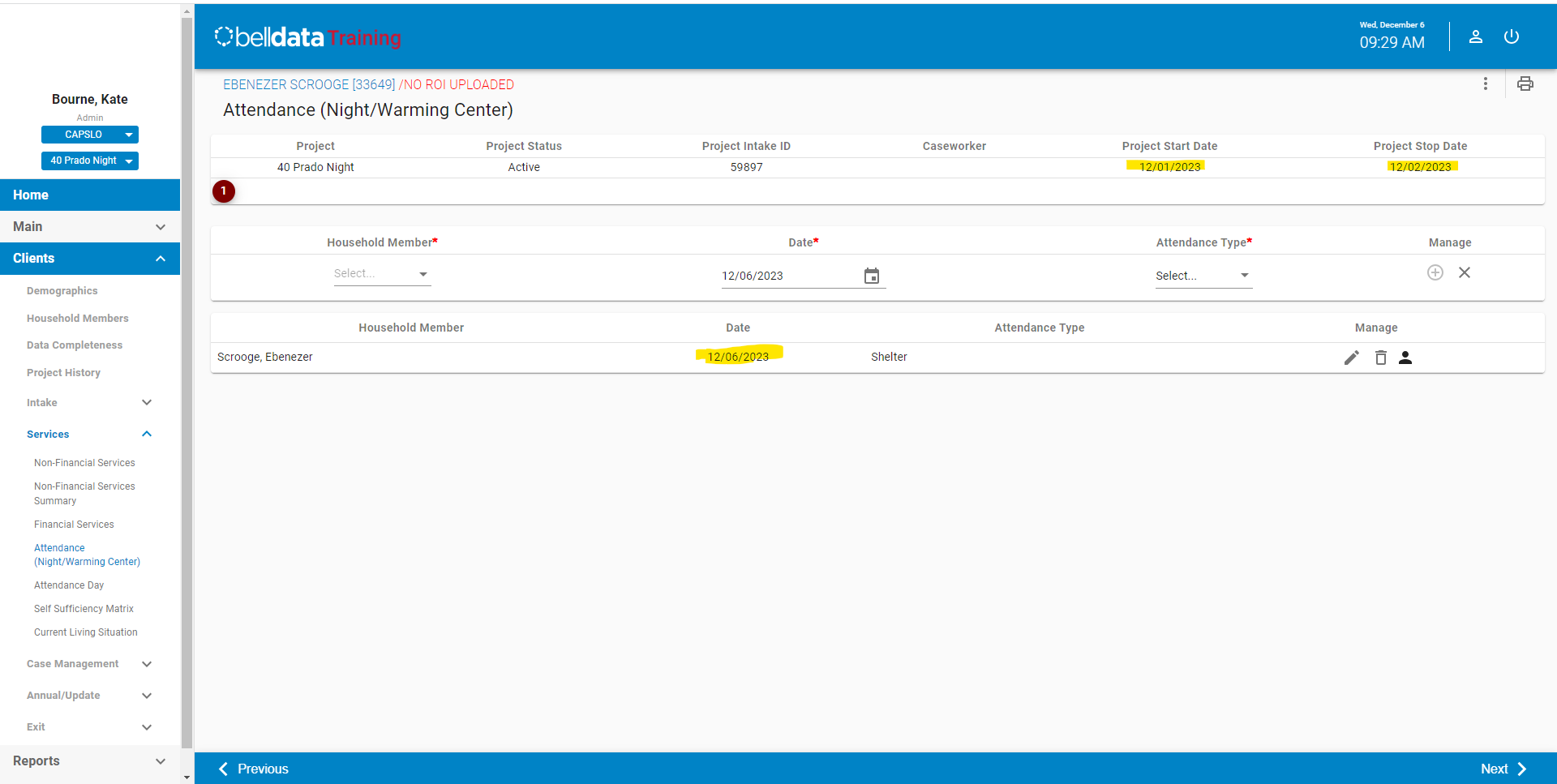 Data Quality Review
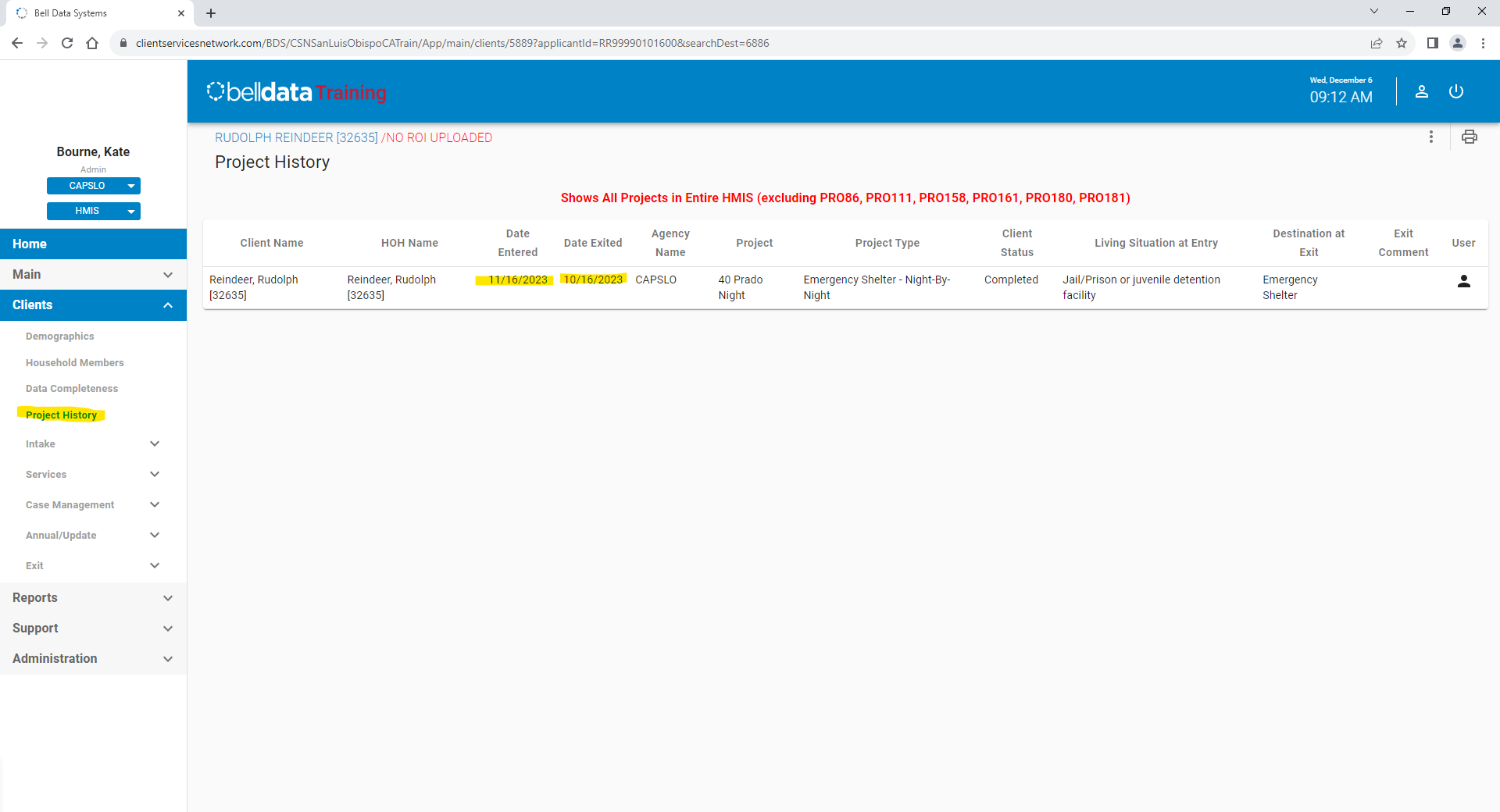 [Speaker Notes: Add in the risk of CES Data Migration]
Data Quality Review
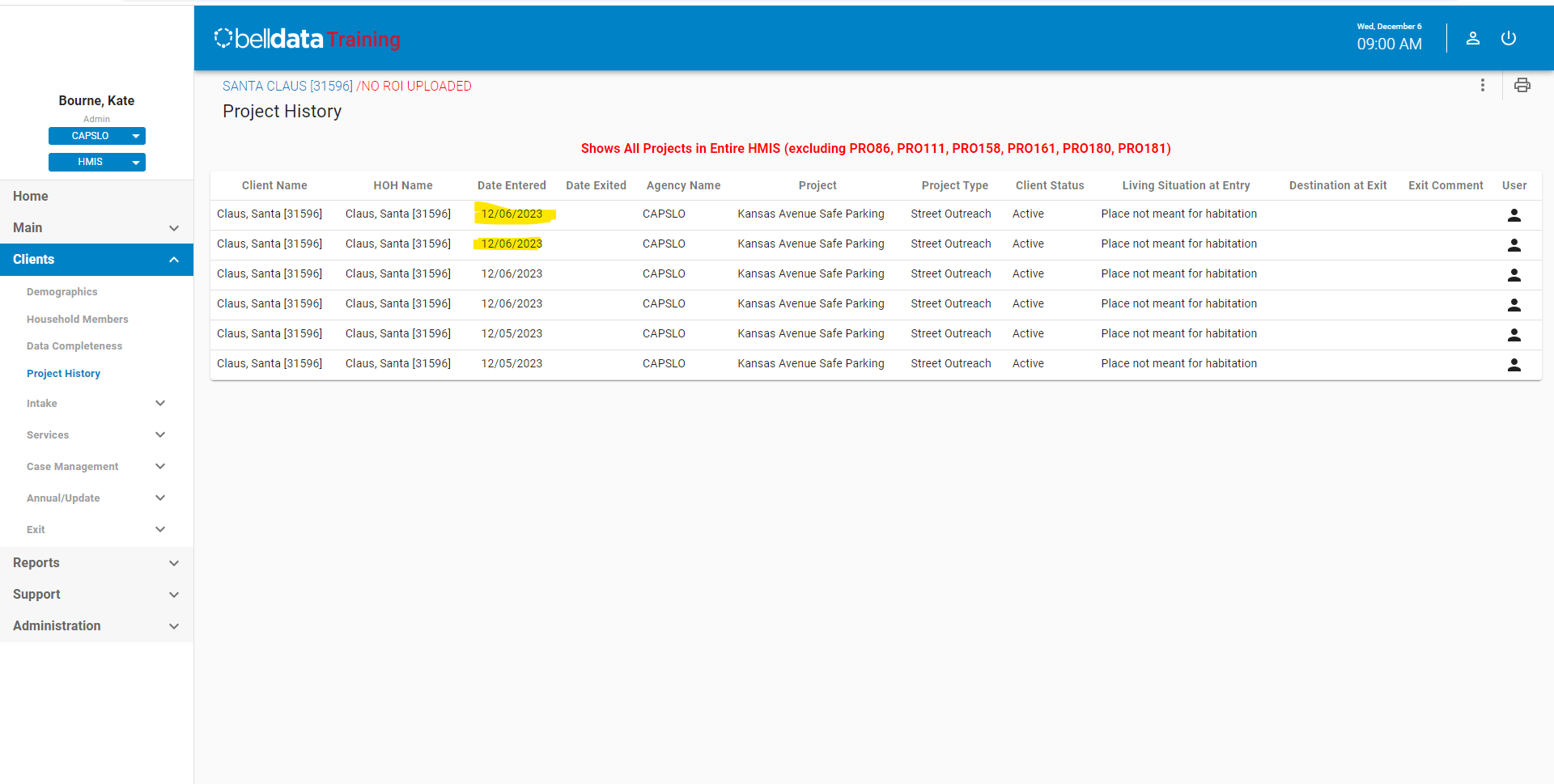 [Speaker Notes: Add in the risk of CES Data Migration]
Data Quality Review
[Speaker Notes: Add in the risk of CES Data Migration]
Data Quality Review
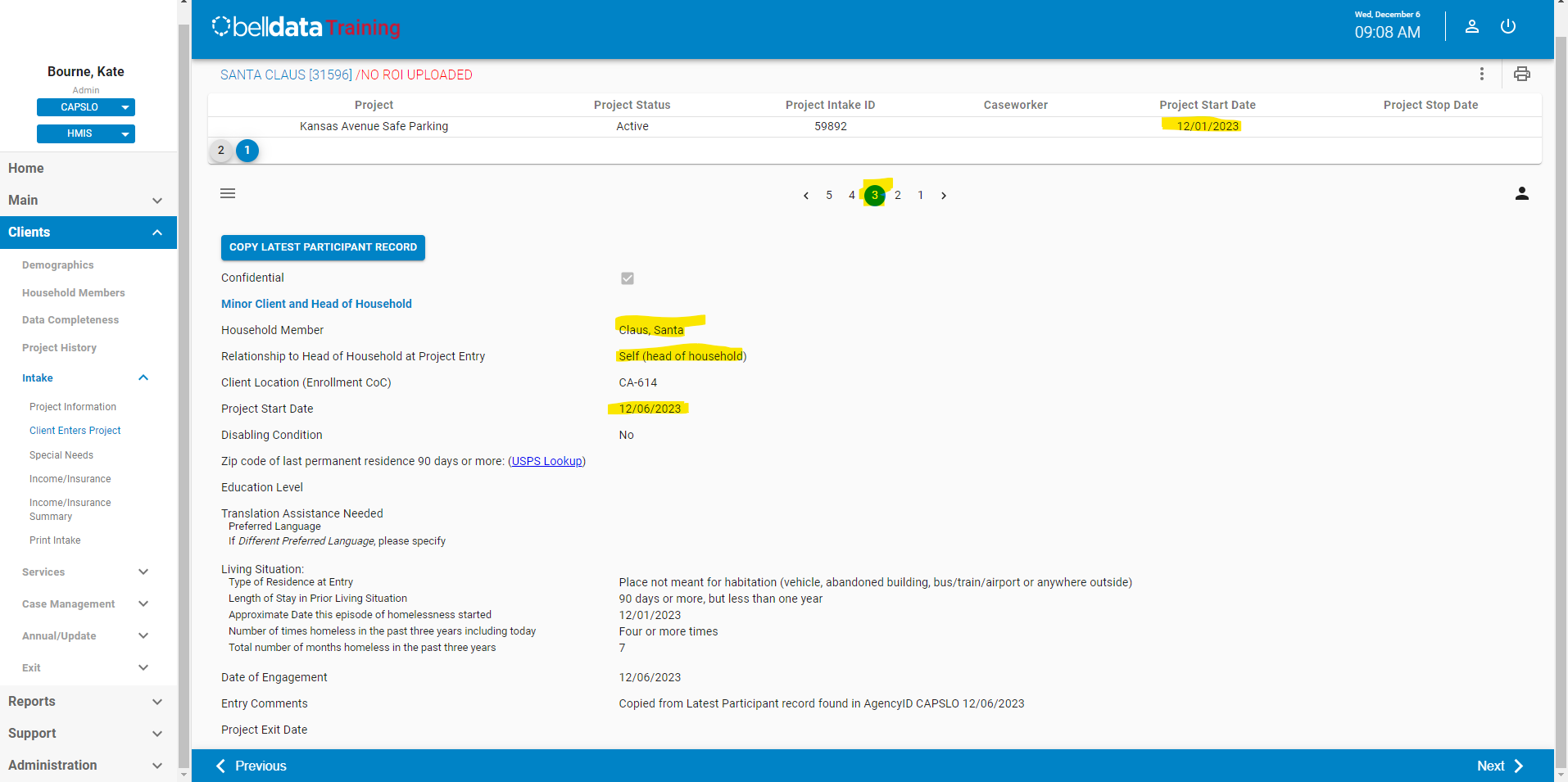 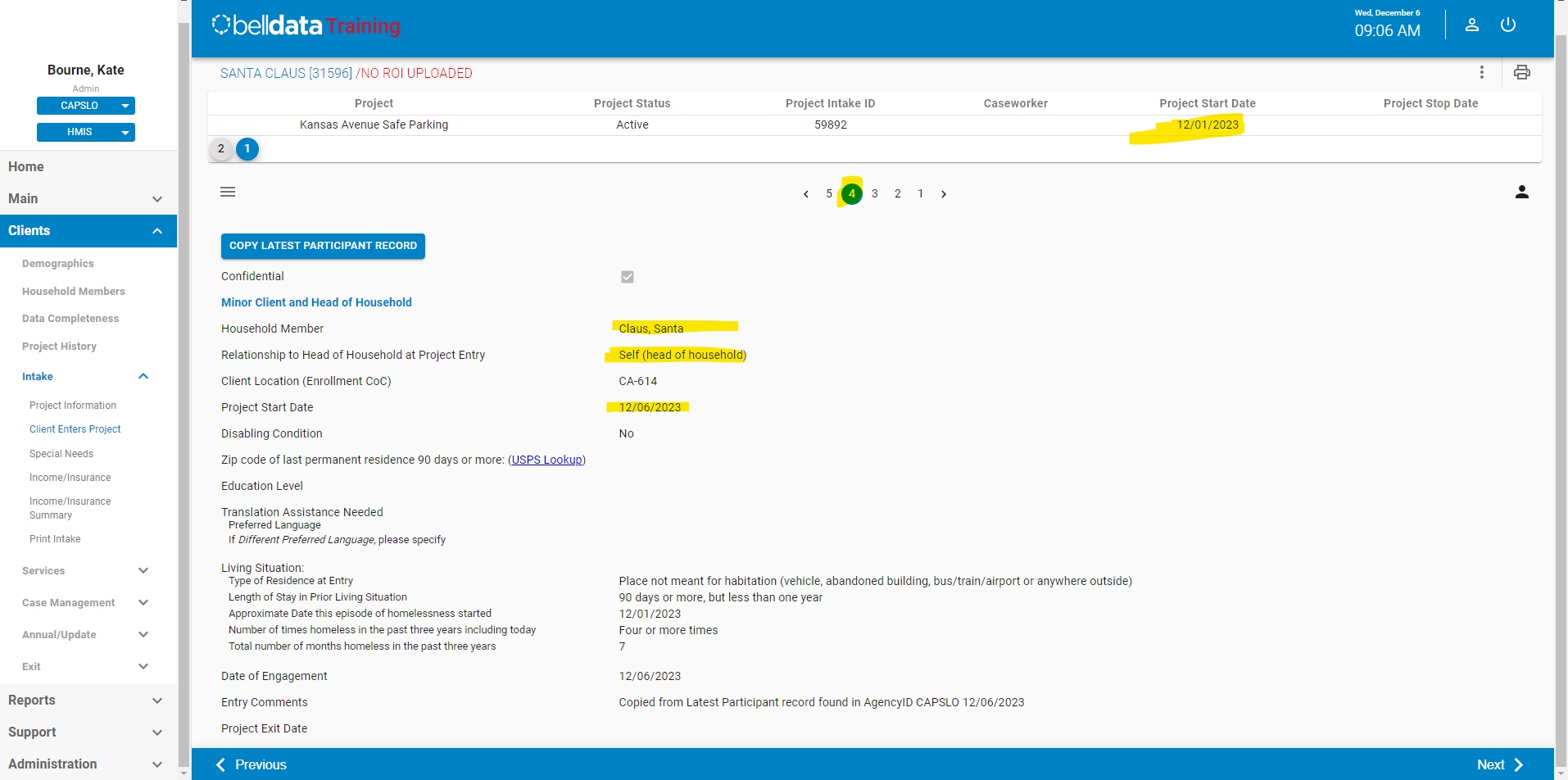 [Speaker Notes: Add in the risk of CES Data Migration]
Data Quality Review
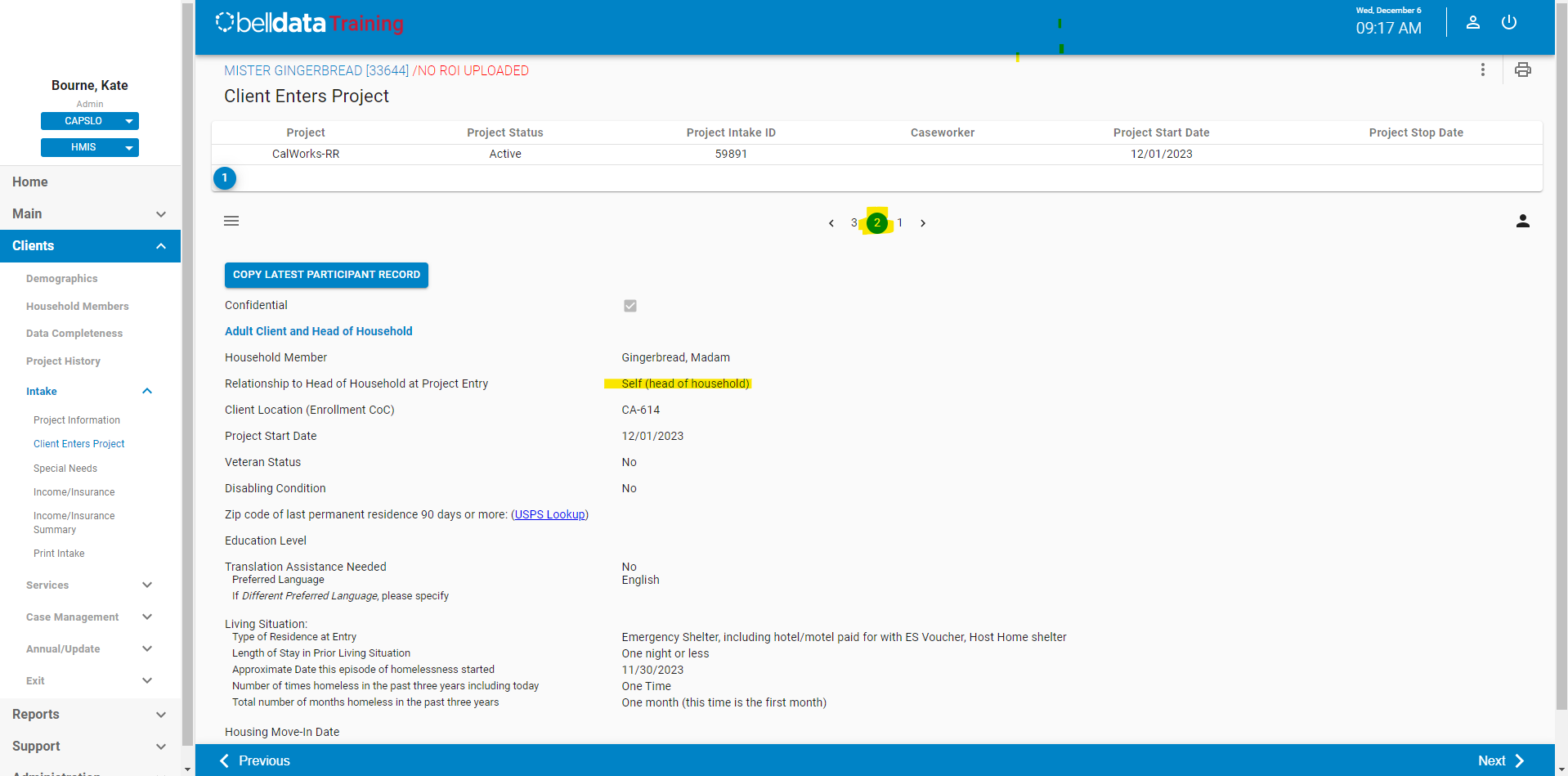 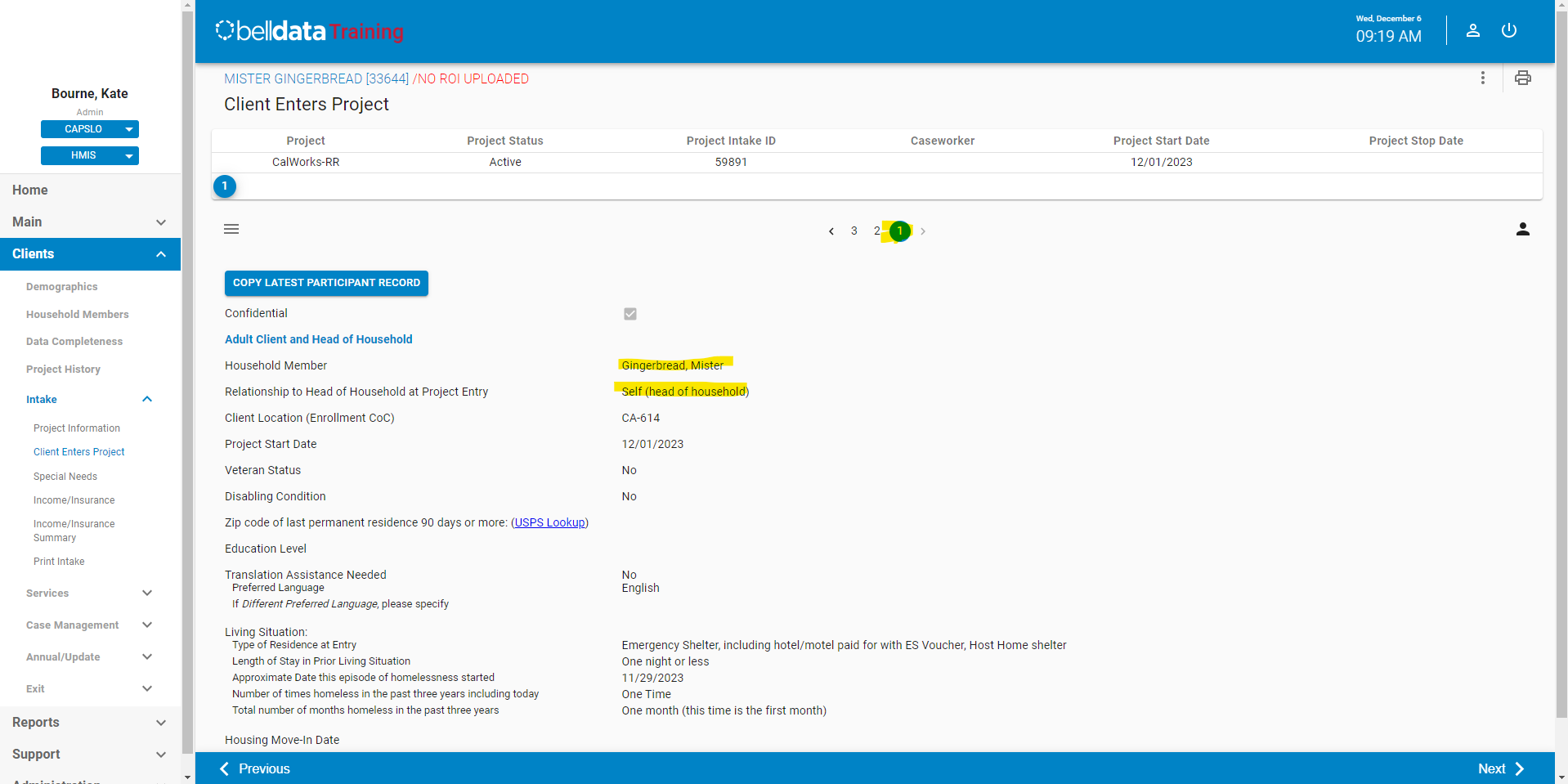 [Speaker Notes: Add in the risk of CES Data Migration]
Data Quality Review
[Speaker Notes: Add in the risk of CES Data Migration]
Next Steps
[Speaker Notes: Add in the risk of CES Data Migration]
Next Steps